Exploring Sound
Welcome to SIRC
Disclaimer
I know something about science.
I know something about NGSS and teaching NGSS science.
You folks know everything about teaching little people.
So this will be a collaboration.
I brought an activity designed for adults that needs to be adapted for little kiddos.
You’re going to help me with that.
How are we on NGSS?
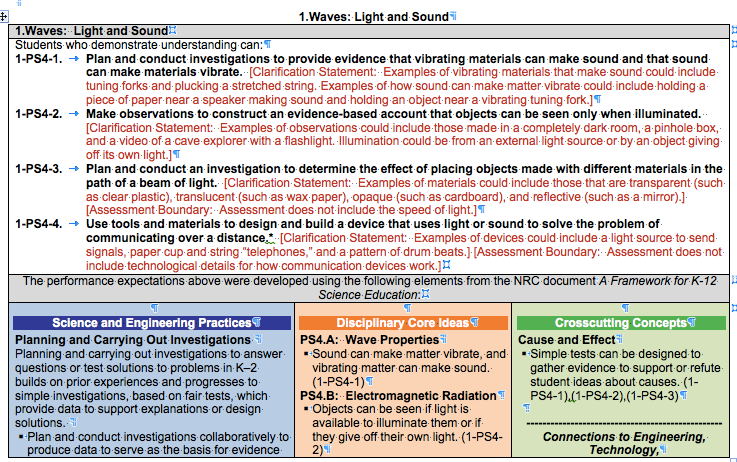 Our standards
Performance Expectation: 1-PS4-1.  Plan and conduct investigations to provide evidence that vibrating materials can make sound and that sound can make materials vibrate. 
Disciplinary Core Idea: PS4.A.  Wave Properties - Sound can make matter vibrate, and vibrating matter can make sound.
Exploring Sound
Task #1: Let’s play!
Use your noisemakers to make sound. Observe carefully what happens when you make sound.
Analyze how two of your noisemakers make sound.
Draw a picture
Explain how the sound is made
What do all the noise makers have in common?  Write it down somewhere. Include a diagram of one of your noisemakers with an explanation of how it makes sound.
More Sound
Task #2: What is moving?
For your two noisemakers, identify the moving parts and label them in your diagrams.
Label the moving part in the diagram in your notebook.  Draw the moving air particles as well.
Sound is Energy
Task #3: Trace the energy flow. Show on your diagram:
where the energy comes from, 
how the energy moves through the sound maker
where the energy went.

What are all the parts of the system that was involved in making the sound and hearing the sound?

Task #4: Reflective writing.  What have we figured out so far?
Constructing our model
Let’s start a chart: Sound Model
Let’s write some model statements.
Enlarging the model
Task #6: Sound investigation
This is your chance to:
Ask a question
Design an investigation
Analyze some data.
Debriefing the science
What practices did we use?
What cross cutting concepts are we exploring?
How could we foreground the cross-cutting concepts?
What do we do to make this an experience appropriate for first-graders?